Прямоугольная система координат на плоскости, абсцисса и ордината точки
фронтальный опрос
Вопросы
1. Что такое система координат? 
2. Где она может быть использована? 
3. Какой системой координат мы умеем пользоваться? 
4. Правило оформления прямоугольной системы координат.
5. Как называются координаты точки, в каком порядке записываются?
-0,7 - 2,8 =
1,3 - 2,7 =
3,8 – 10 =
0,7*(-2) =
0,4 + 1 =
-7 : 2 =
1,6 + 4 =
-0,8 * 5 =
10,8 : (-3) =
0,8 – (- 1,6) =
4,8 : 1,2 =
|-3,4| + | 3,4 | =
|-4,5 + 2,3| =
- | - (-(-1,4)) | =
-3,5
Разминка
- 1,4
y
-6,2
-1,4
10
К
0,6
И
- 3,5
Я
В
2,4
М
А
5
- 4,0
Е
Л
3,6
У
Ц
2,4
Д
1
- 4,0
0
x
-1
1
6,8
2,2
МАЛАЯ МЕДВЕДИЦА
- 1,4
Легенда о малой И
большой медведице
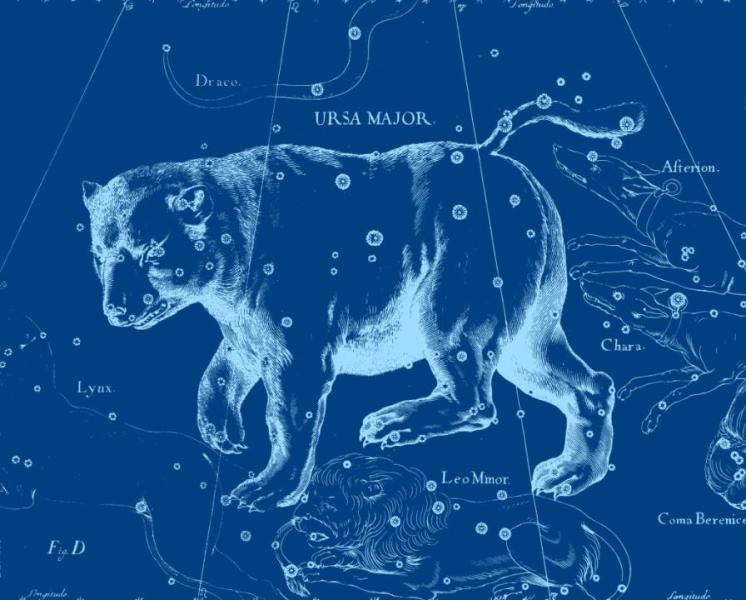 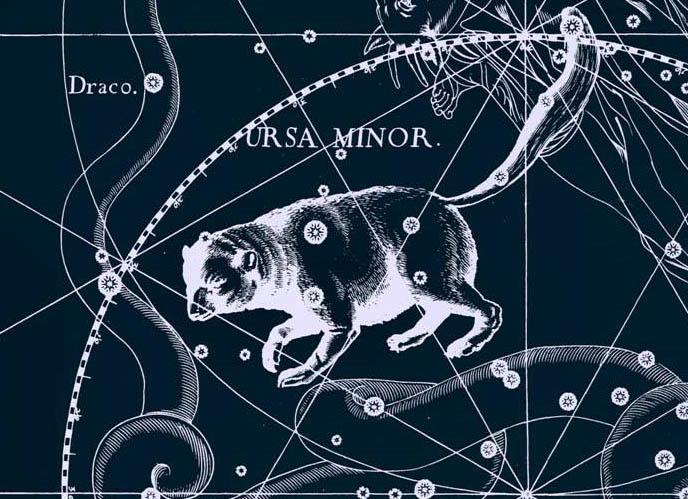 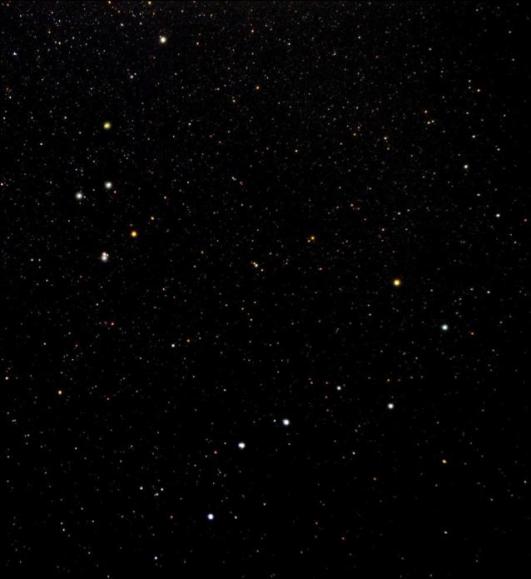 Малая и большая медведица
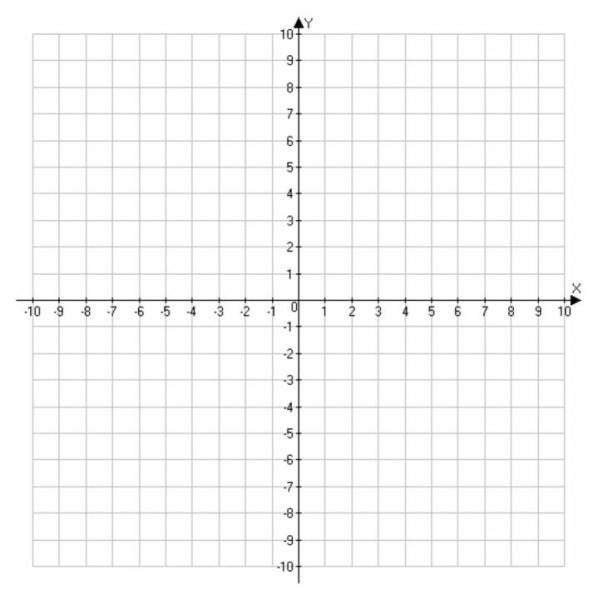 y
Малая Медведица
1
x
0
1
Большая Медведица
Легенда о Цефее и 
Кассиопее
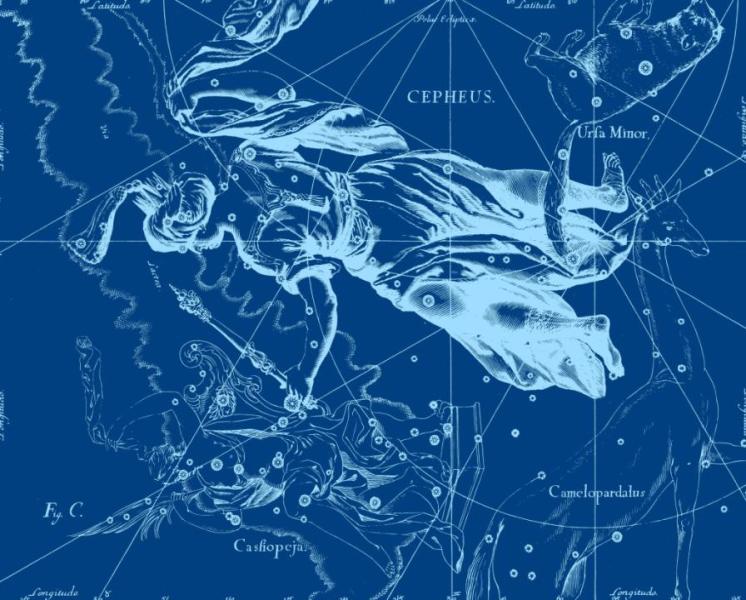 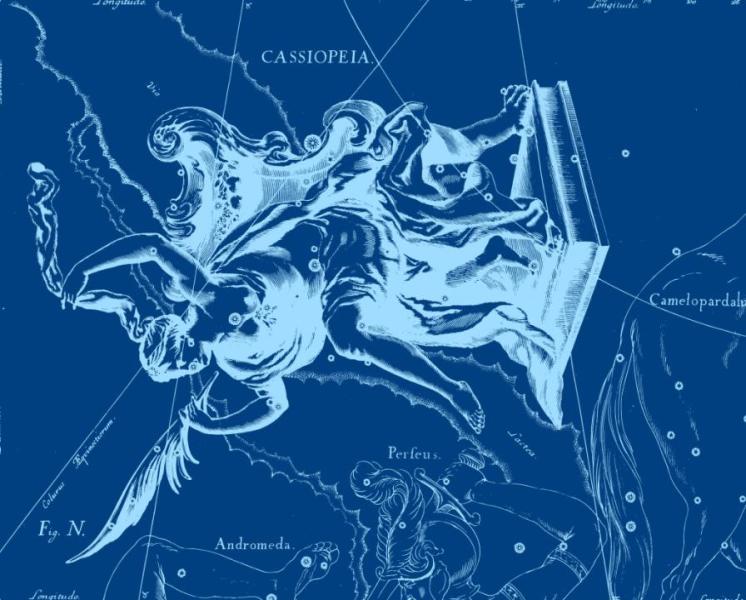 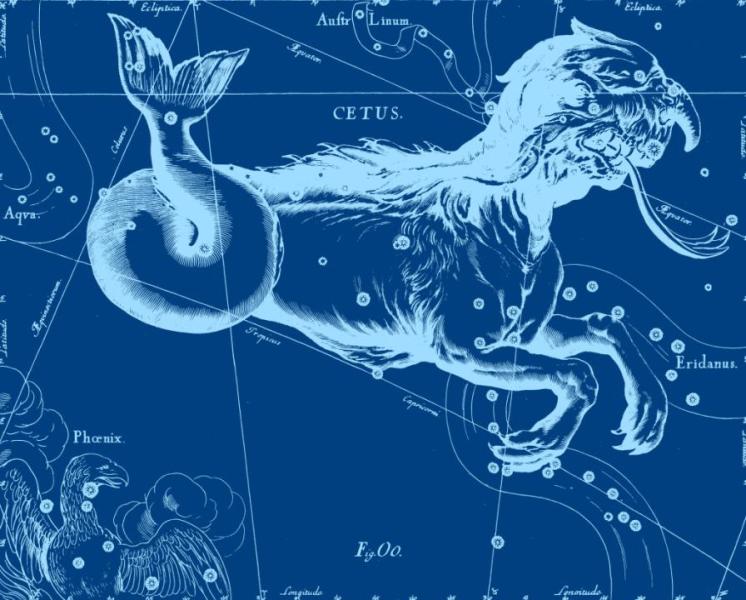 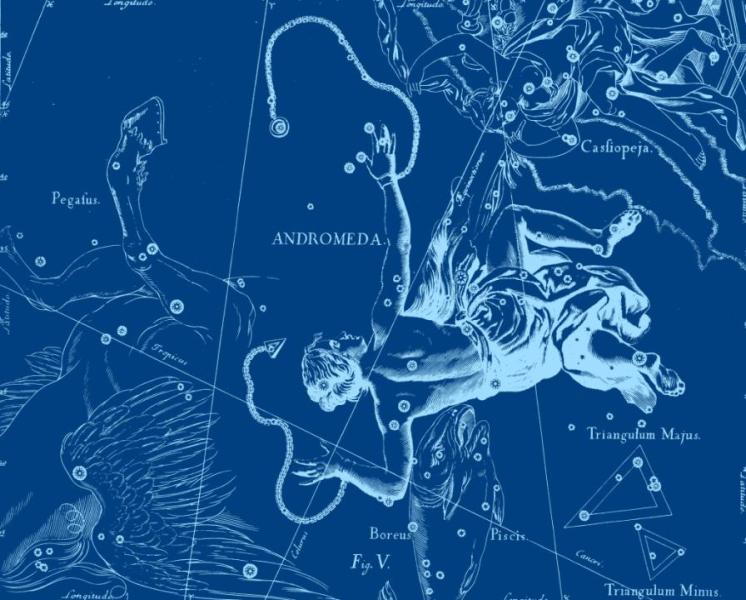 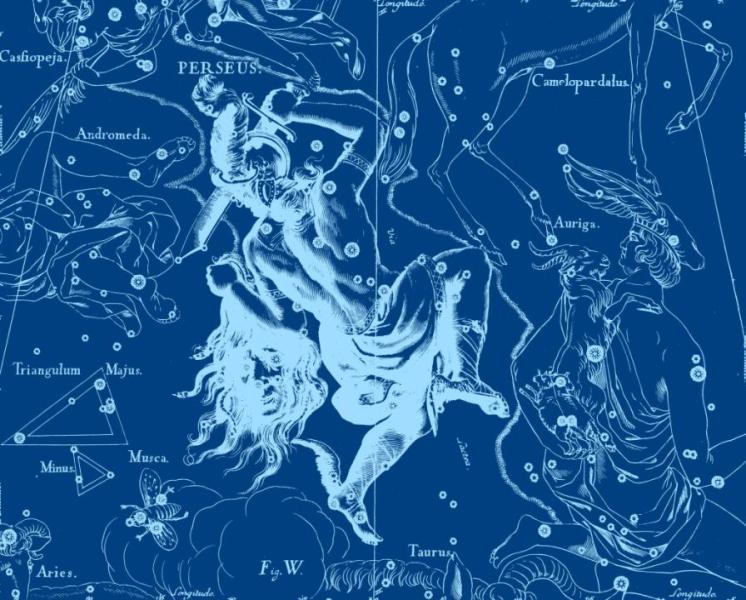 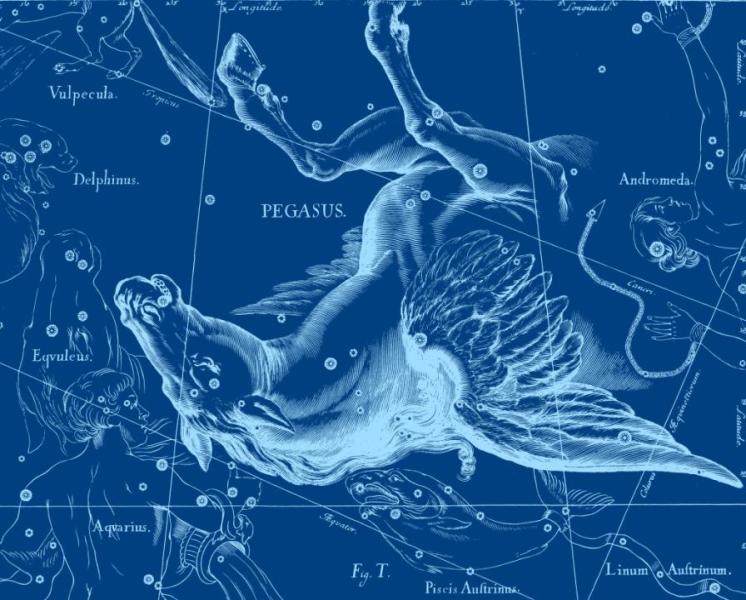 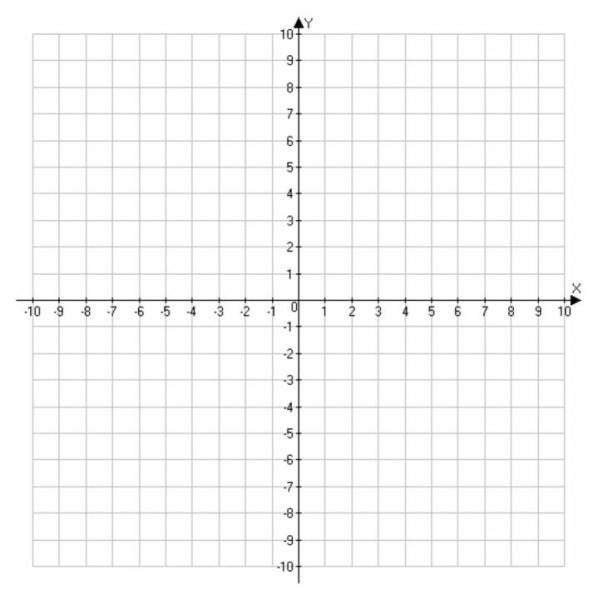 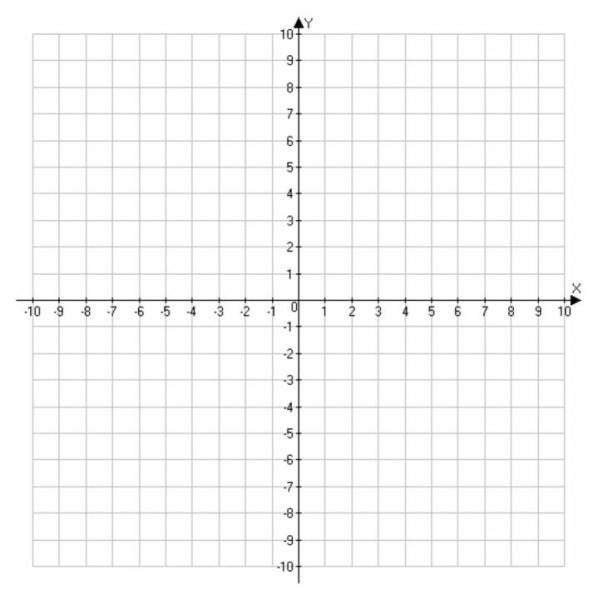 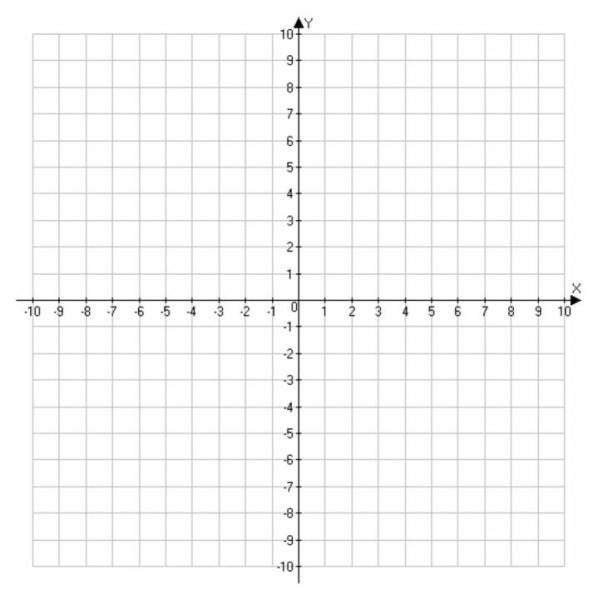 у
7
6
5
3
х
1
0
1
5
7
10
Созвездие «Цефея»
(3; 7);  (2; 6);  (1; 3);  (5; 2);  (5; 2);  (10; 2);  (7; 5);  (2; 6)
(7; 5);  (5; 2)
Созвездие «Кассиопеи»
5
3
1
х
0
1
5
7
9
у
(1; 3);  (3; 5);  (5; 3);  (7; 3);  (9; 1)
у
7
6
5
4
3
2
х
1
0
1
6
7
8
10
11
12
Созвездие «Персея»
(1; 1);  (6; 3);  (8; 2);  (10; 3);  (11; 4);  (12; 6)
(6; 3);  (7; 5);  (7; 7)
Домашнее задание:

по карточкам для оставшихся созвездий в тетради, по рисункам созвездий, самим составить «шифр» - наборы координат точек.